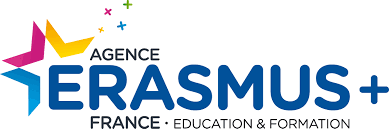 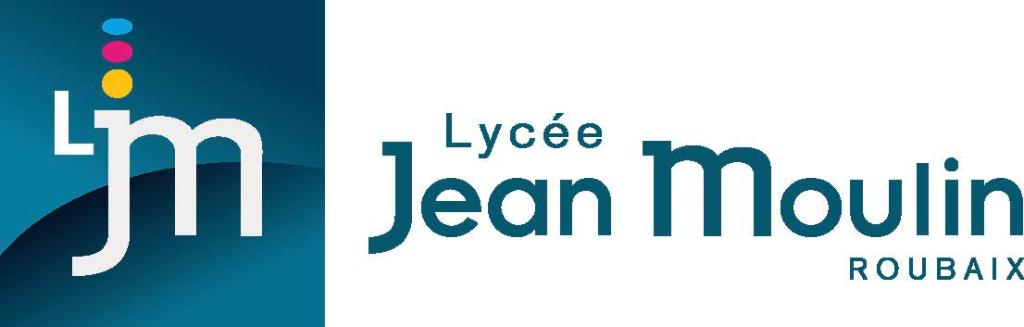 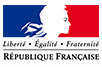 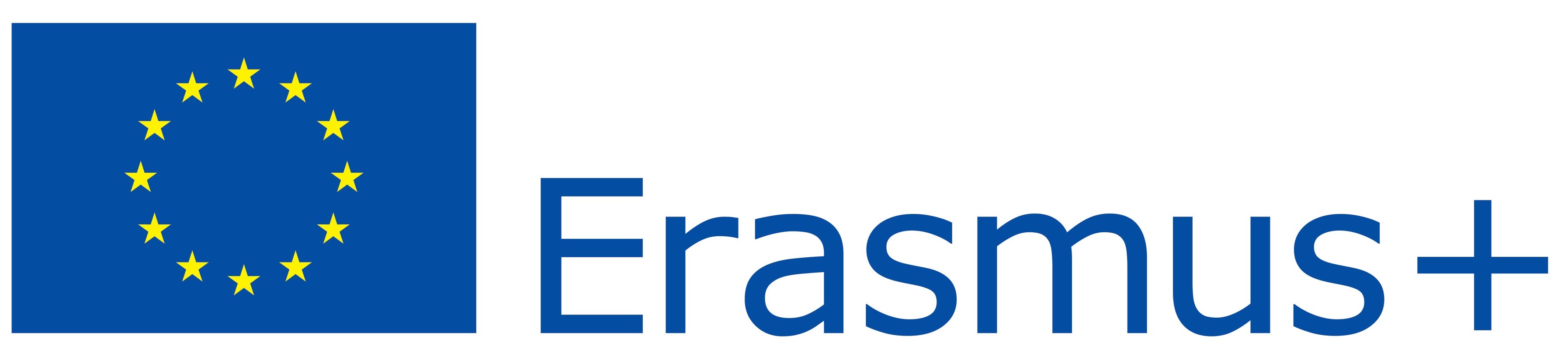 LES PARTENARIATS AVEC NOTRE LYCEE 

PORTUGAL:

AVEIRO, partenariat créé en juillet-août  2019
Consultant en immobilier
E-commerce
E-marketing

ESTORIL
Consultant en Immobilier
Communication et Marketing

LISBONNE, partenariat créé en janvier 2020
Conseiller en assurance (en cours de création octobre-novembre- décembre 2019)

CASCAIS, partenariat créé en février 2020
Assistant Manager
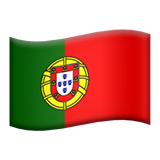 Paula de Jesus
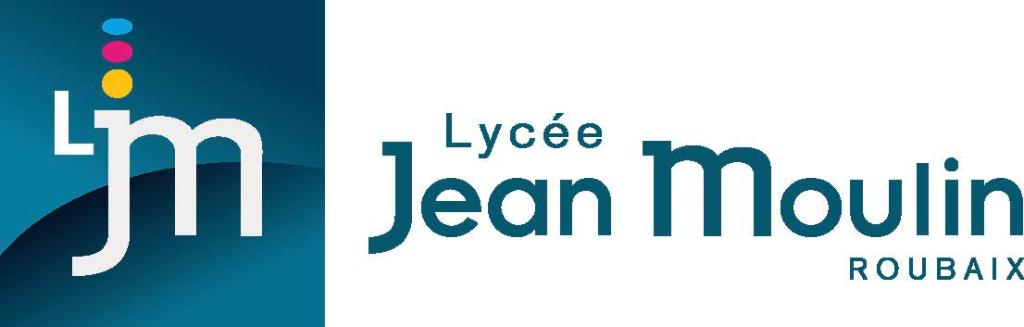 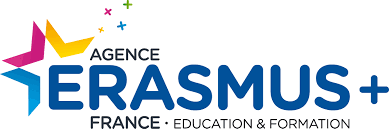 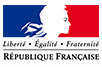 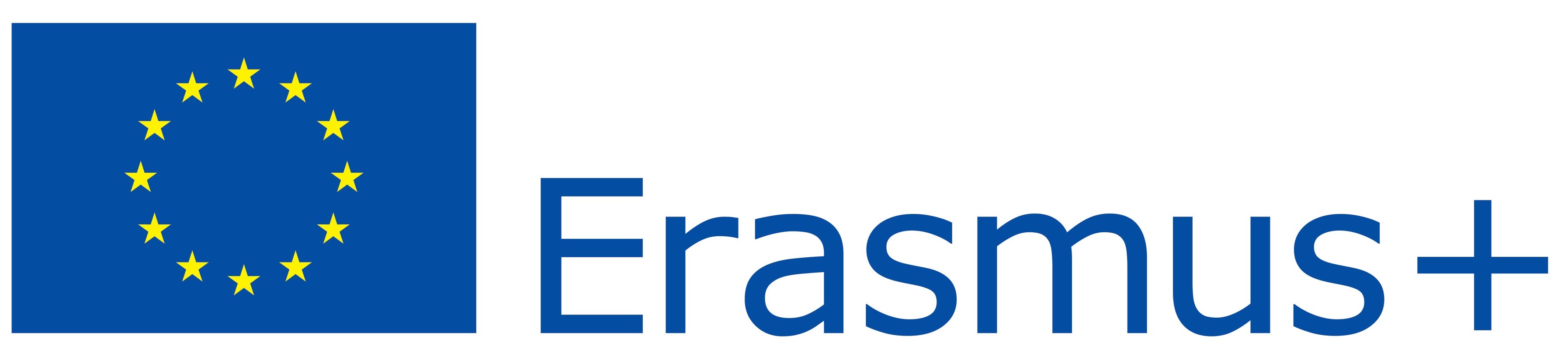 LES PARTENARIATS AVEC NOTRE LYCEE 

MALTE, partenariat crée en Juin-juillet 2019
E-commerce
Marketing/E-marketing
Infographie
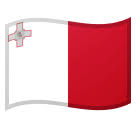 Paula de Jesus
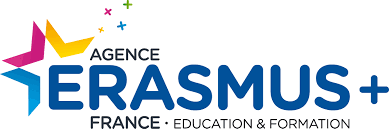 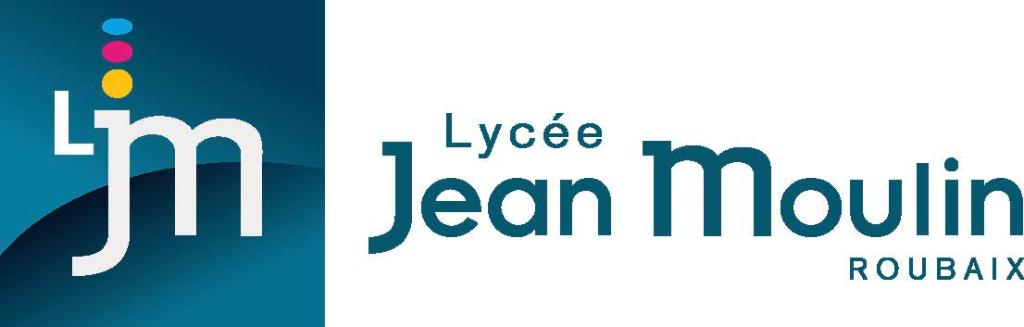 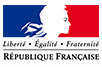 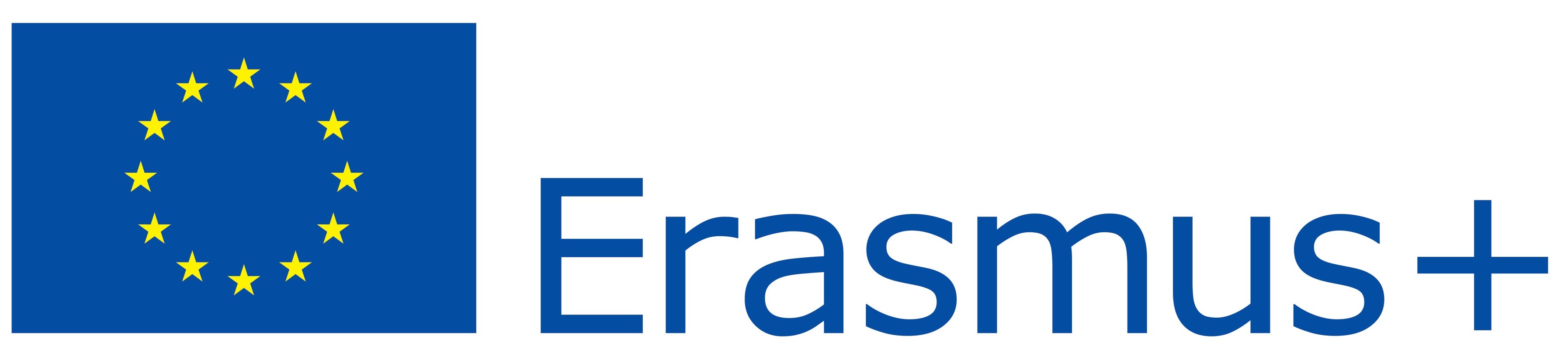 HORS ERASMUS : LES PARTENARIATS AVEC NOTRE LYCEE 

LE BRESIL : partenariat crée en novembre 2019

Rio de Janeiro
São Paulo
Belo Horizonte
Espírito Santo

Pour les étudiants en BTS SAM, NDRC, MCO et Assurance
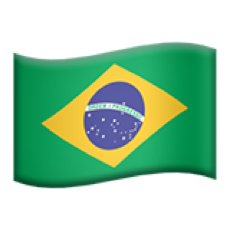 Paula de Jesus
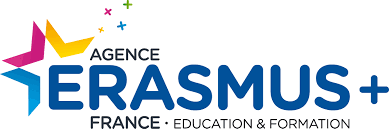 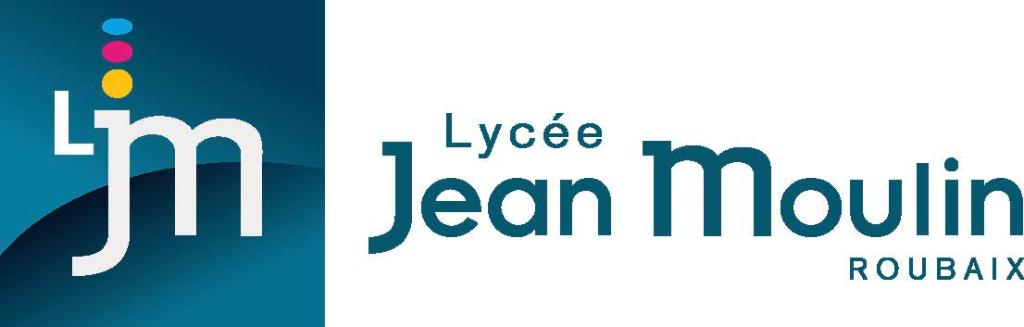 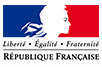 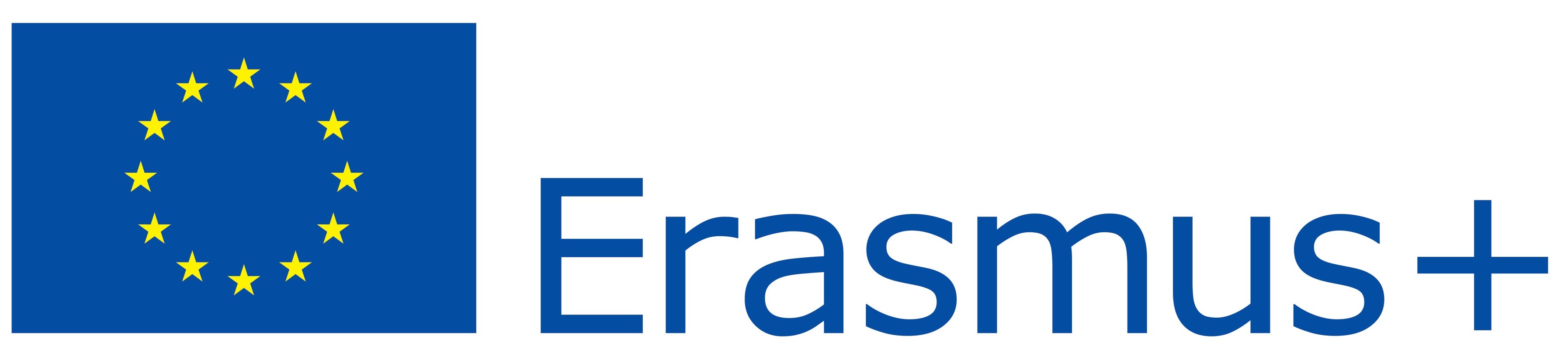 LES PARTENARIATS AVEC NOTRE LYCEE 

BELGIQUE: partenariat crée en décembre 2019

Tournai
Mons 
Bruxelles
Liège

Pour les étudiants en BTS MCO et  BTS NDRC
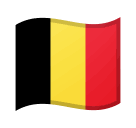 Paula de Jesus
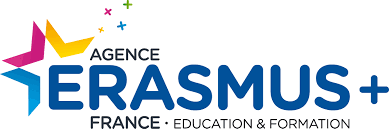 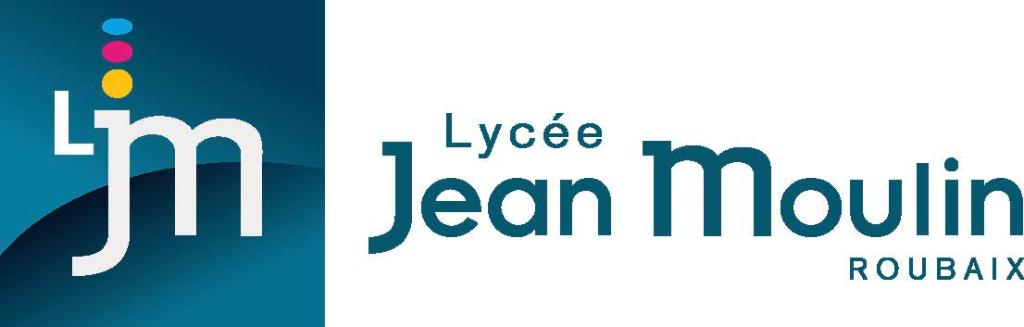 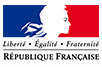 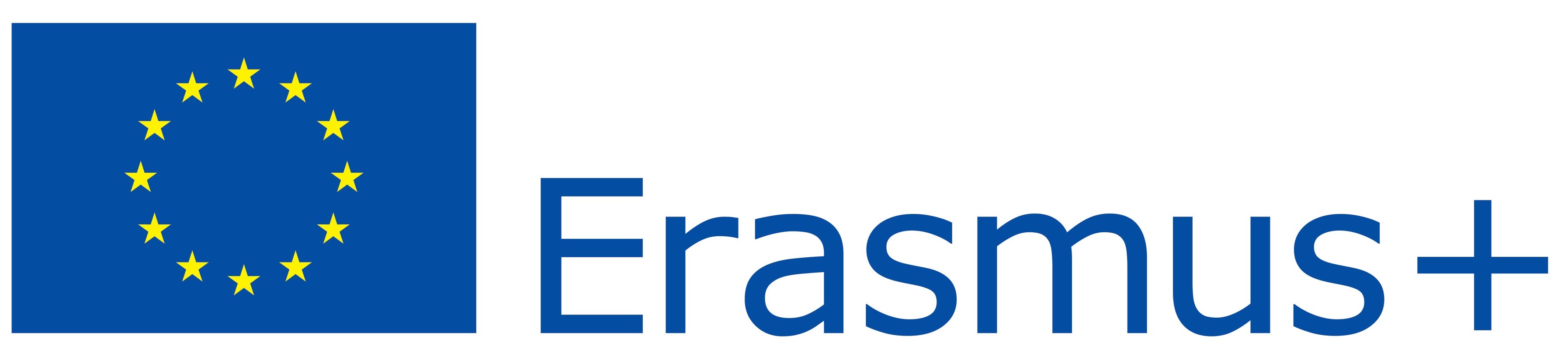 LES PARTENARIATS AVEC NOTRE LYCEE 

La HOLLANDE : partenariat en cours de création 

Amsterdam

Pour les étudiants en  BTS SAM
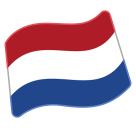 Paula de Jesus
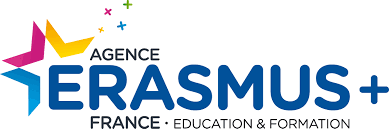 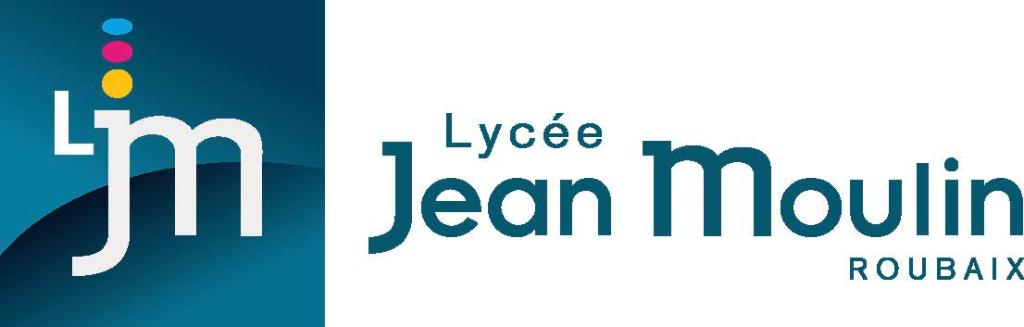 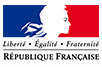 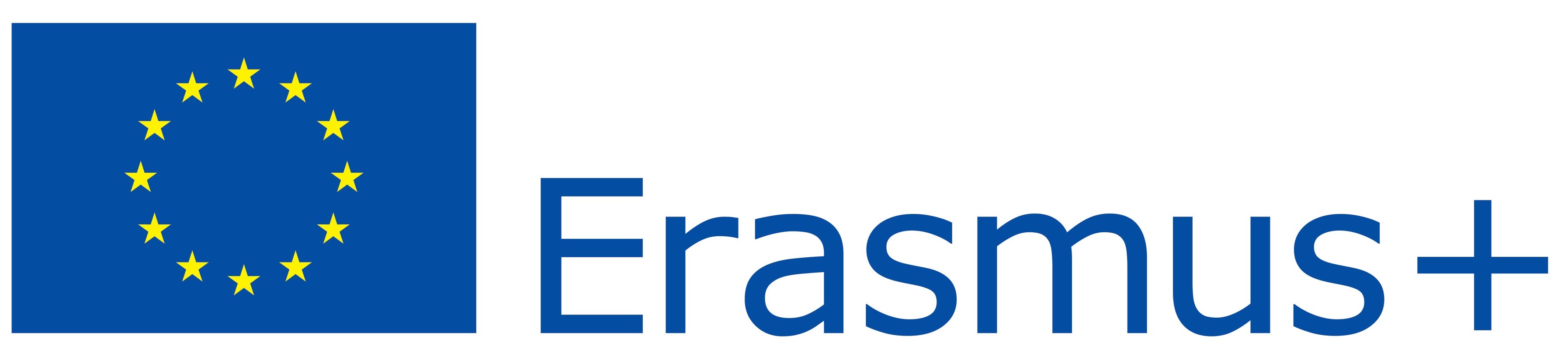 LES PARTENARIATS AVEC NOTRE LYCEE 

Espagne : partenariat en cours de création 

Valencia ( capital)
Barcelona
Alicante
Gandia

Pour les étudiants en BTS SAM
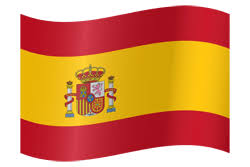 Paula de Jesus